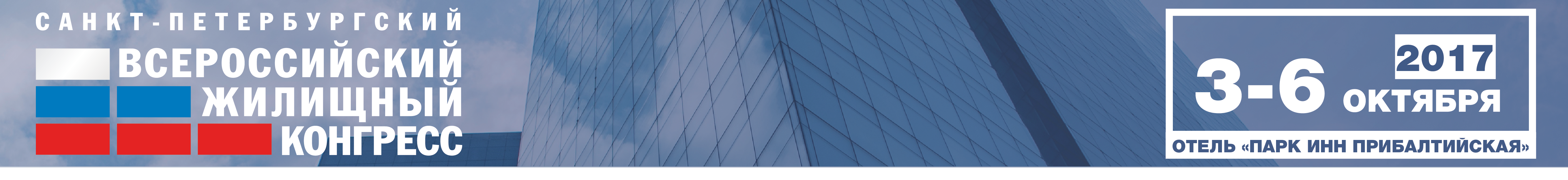 Стерник Г.М., председатель Комитета МАР по аналитике и консалтингу, к.т.н., управляющий партнер ООО «Стерникс Консалтинг» realtymarket.ru, +7(903)747-43-96 , gm_sternik@sterno.ru
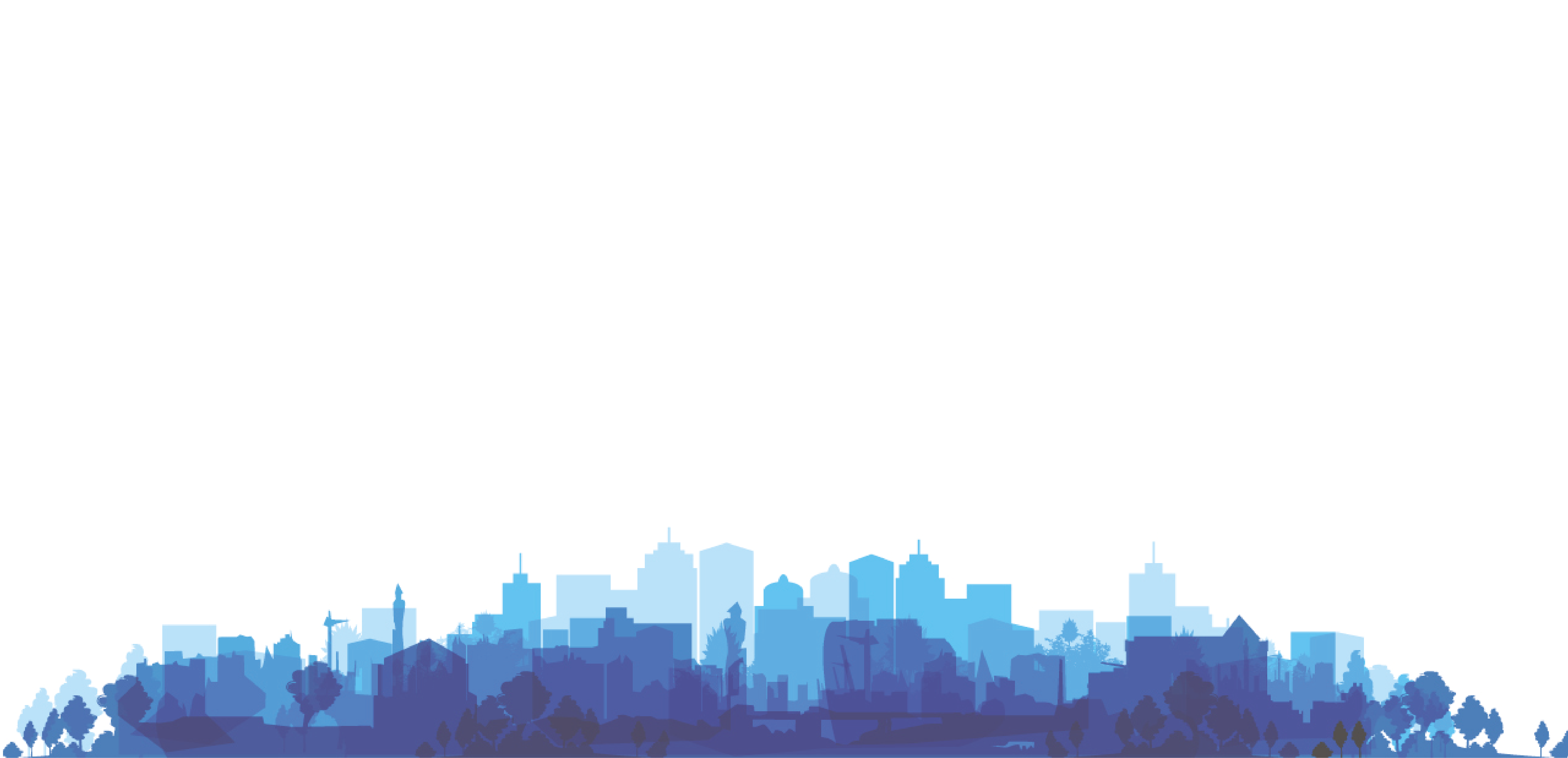 Прогноз объемов ввода жилья в городе К. 
в 2017-2021 году и на перспективу до 2031 года
(доклад на конференции «Массовое строительство: новые вызовы рынка» 5.10.2017
Источник: ООО «Стерникс Консалтинг»
Источник: исторические данные - Росстат, прогнозы - МЭР РФ, Институт Гайдара, ООО «Стерникс Консалтинг»
Источник: исторические данные - Росреестр, ООО «Стерникс Консалтинг», прогноз - ООО «Стерникс Консалтинг»
Источник: ООО «Стерникс Консалтинг»
Источник: официальные данные – Росстат, Росреестр, расчет - ООО «Стерникс Консалтинг»
Риски отклонения динамики рынка от прогноза:
в плюс - рост цен на нефть выше 50-55 долларов за баррель, вследствие этого повышение доходов населения и более раннее начало роста цен на жилье и других индикаторов рынка. Но это может привести к отказу властей от реформирования экономики до следующего обвала нефтяных цен (вероятность 3%);
в плюс - изменение финансово-экономической политики, отказ от таргетирования инфляции, накачка экономики деньгами, гиперинфляция, рост номинальных доходов населения и рост цен на жилье (вероятность  2%);
- в плюс – рост государственных и частных инвестиций в экономику К. в преддверии Универсиады 2019 года, повышение привлекательности города для проживания, темпов роста цен на жилье, доходности девелопмента и объемов строительства и ввода жилья в последующие годы (вероятность – 3%);
в минус - новый обвал цен на нефть, курса рубля к доллару и вторая волна кризиса на рынке недвижимости (вероятность  2%).
Суммарная вероятность реализации рисков и неосуществления прогноза, т.е. выхода за пределы априорной погрешности – не более 6%.
Источник: ООО «Стерникс Консалтинг»
Спасибо за внимание!
Вопросы?


Стерник Г.М.
ООО «Sternik′s Consulting»
www.realtymarket.ru
тел. моб. +7(903)747-43-96 
gm_sternik@sterno.ru